Mountain Lion Hunting
By Shayla Wright
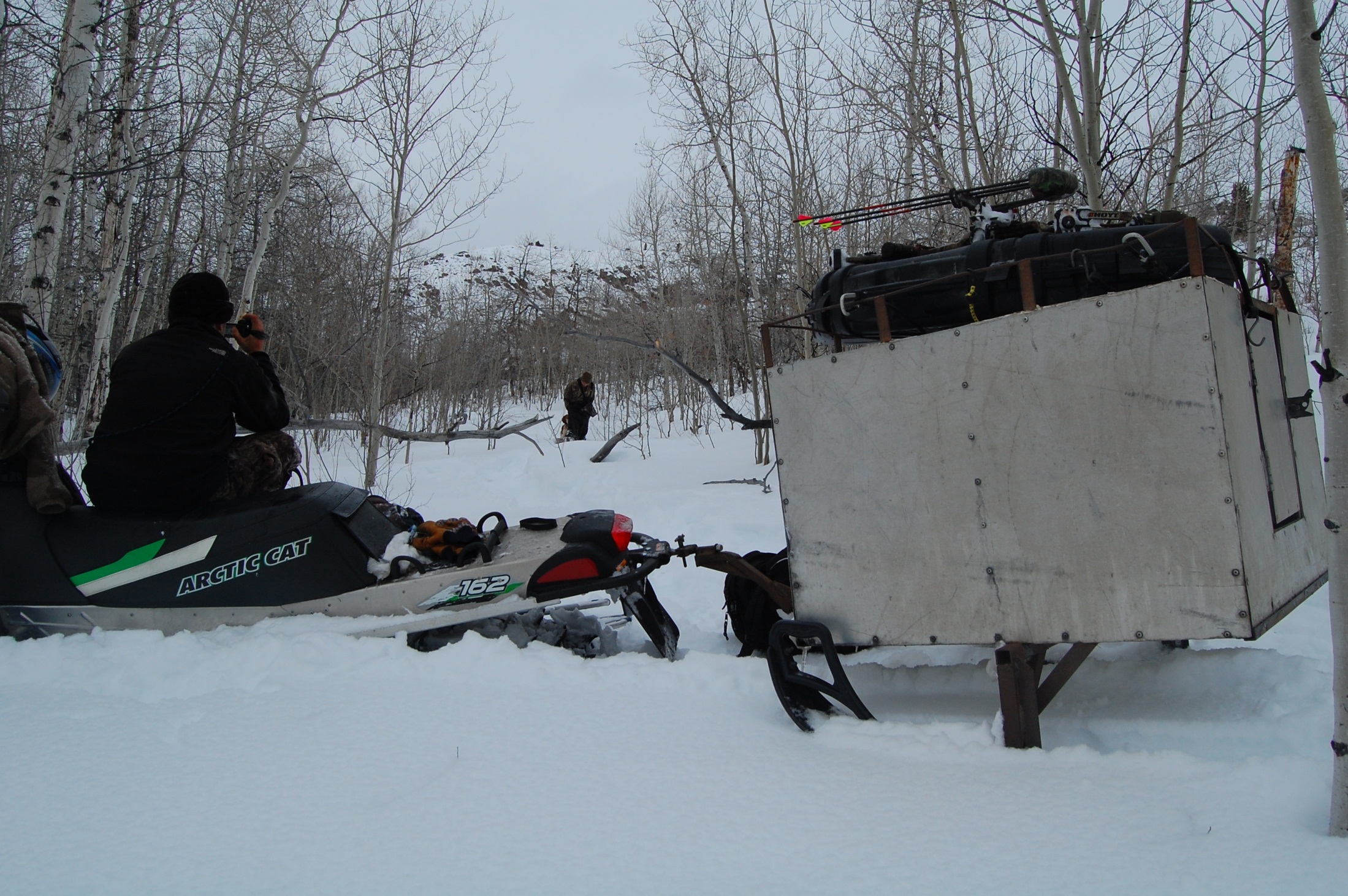 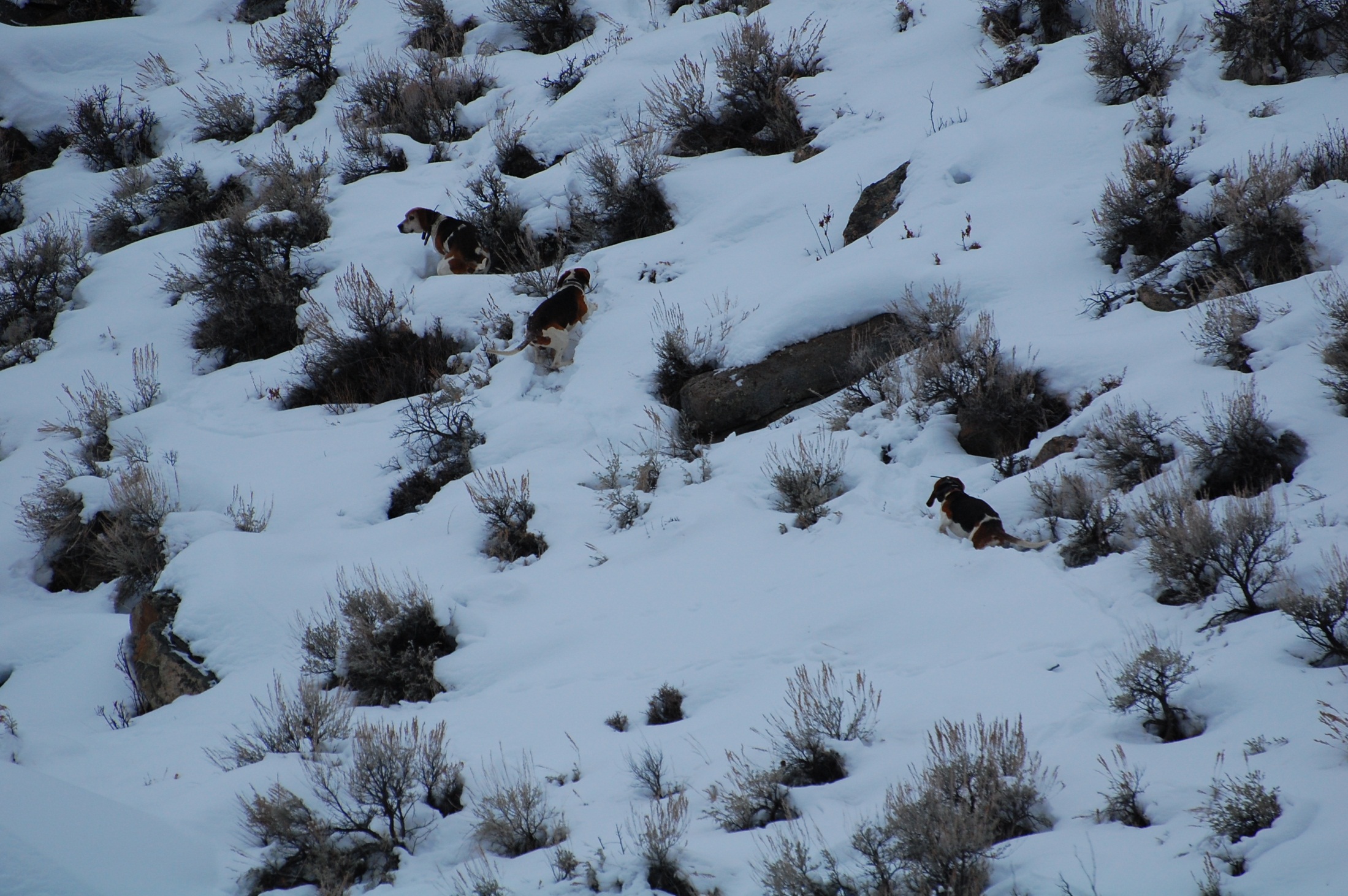 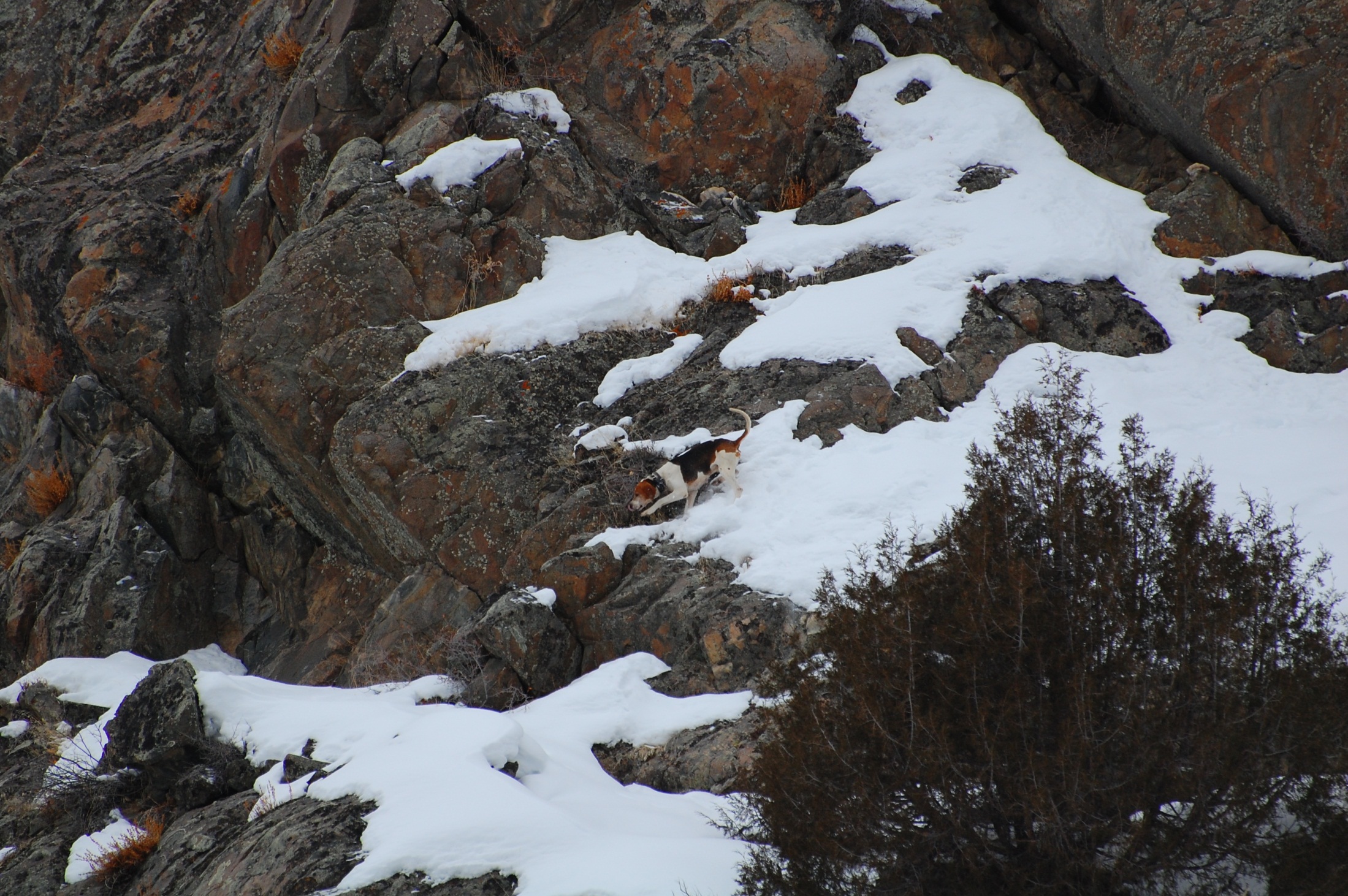 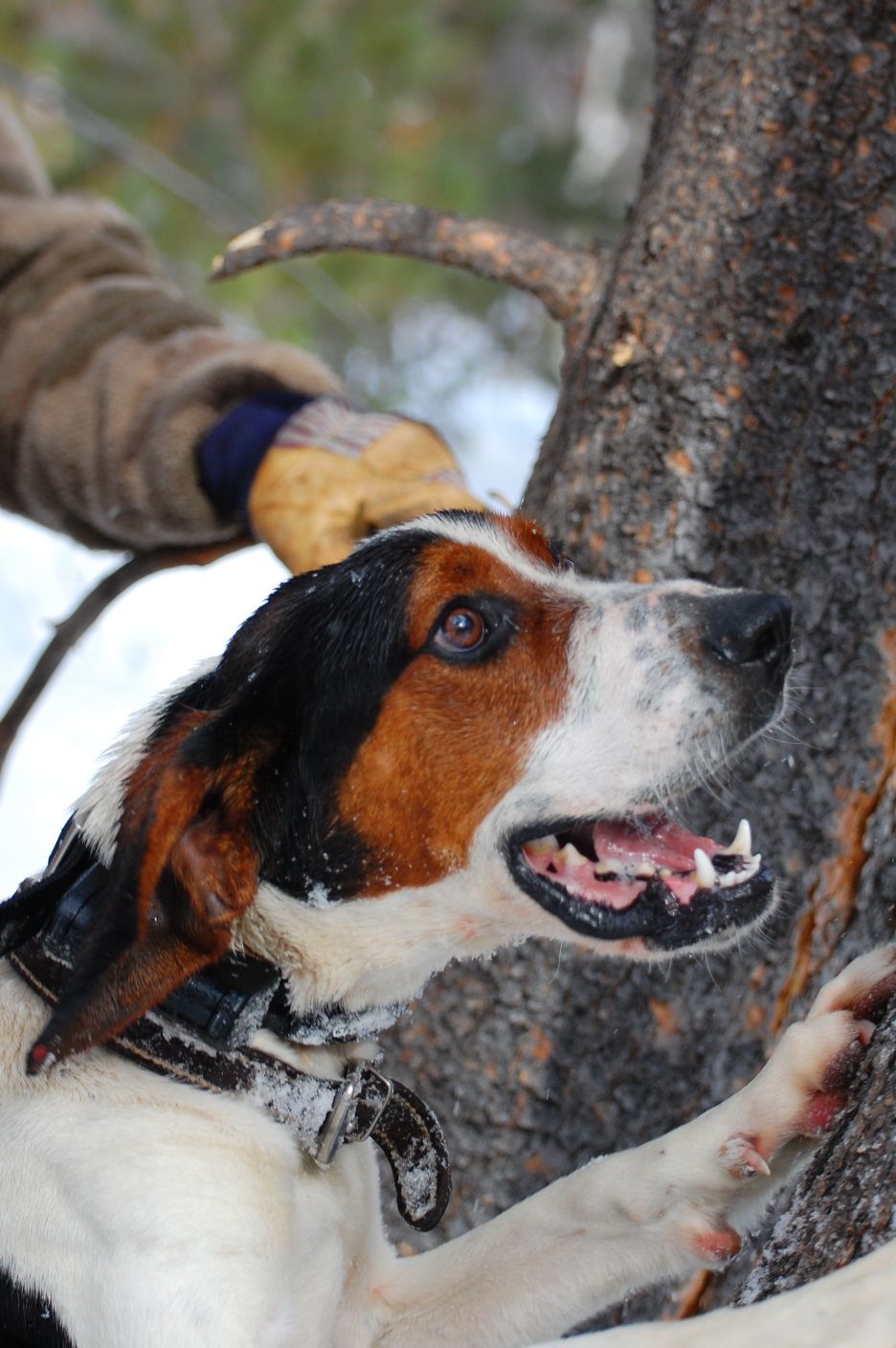 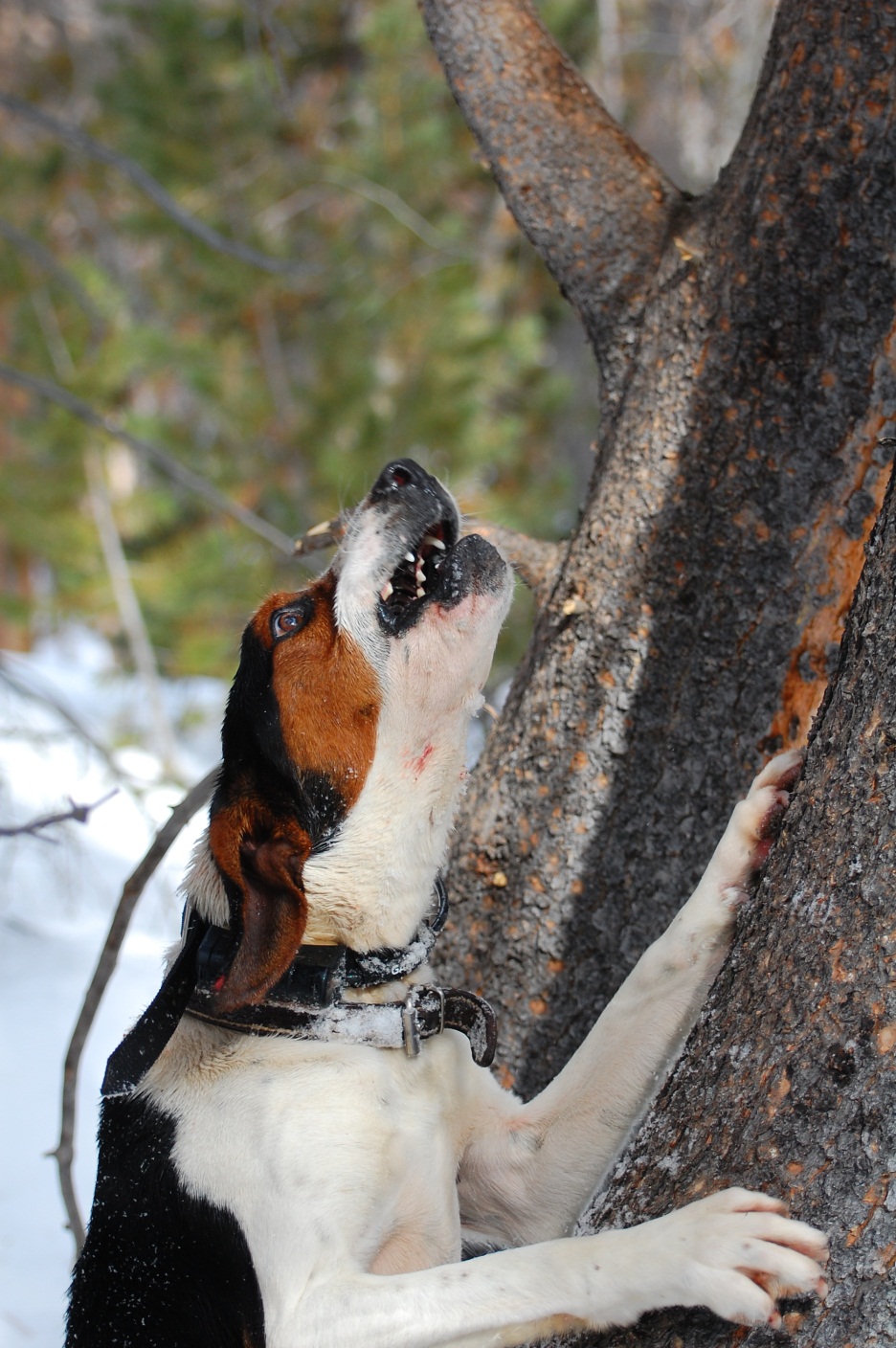 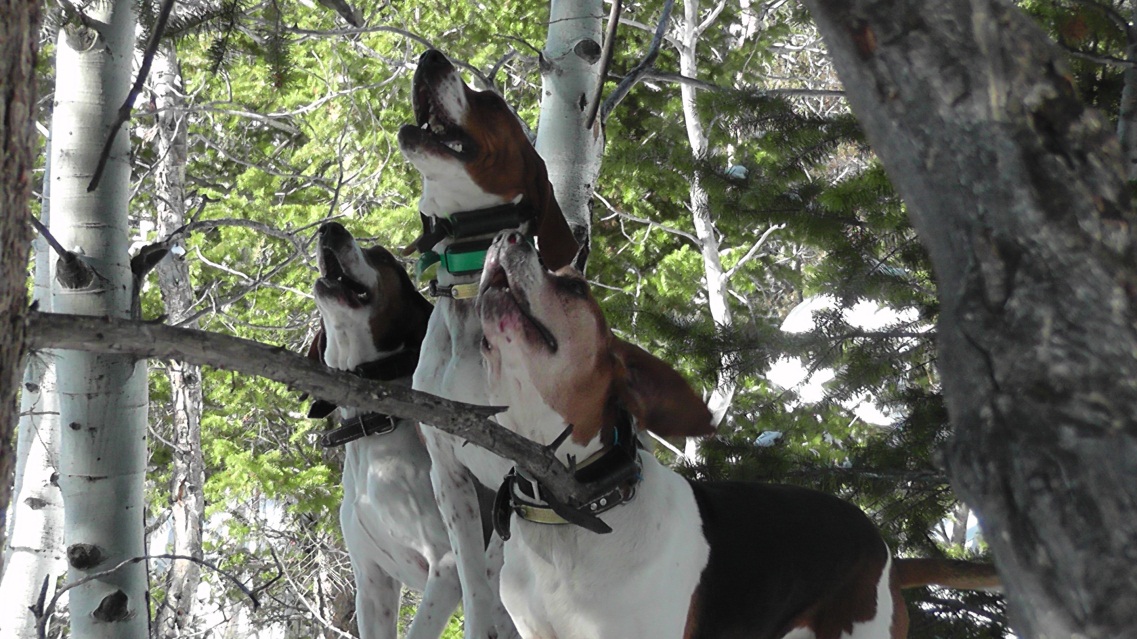 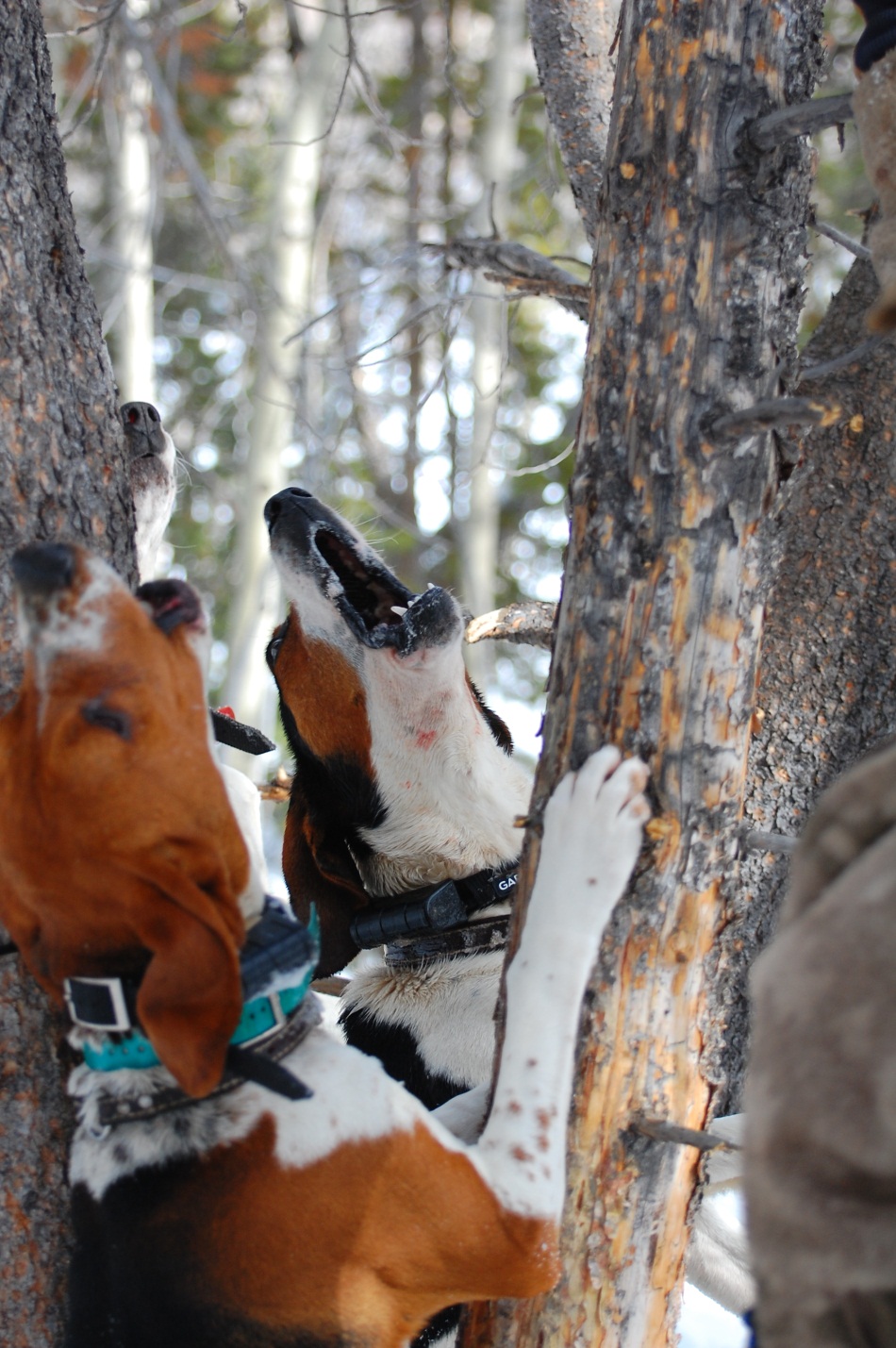 Hounds  treeing on lions
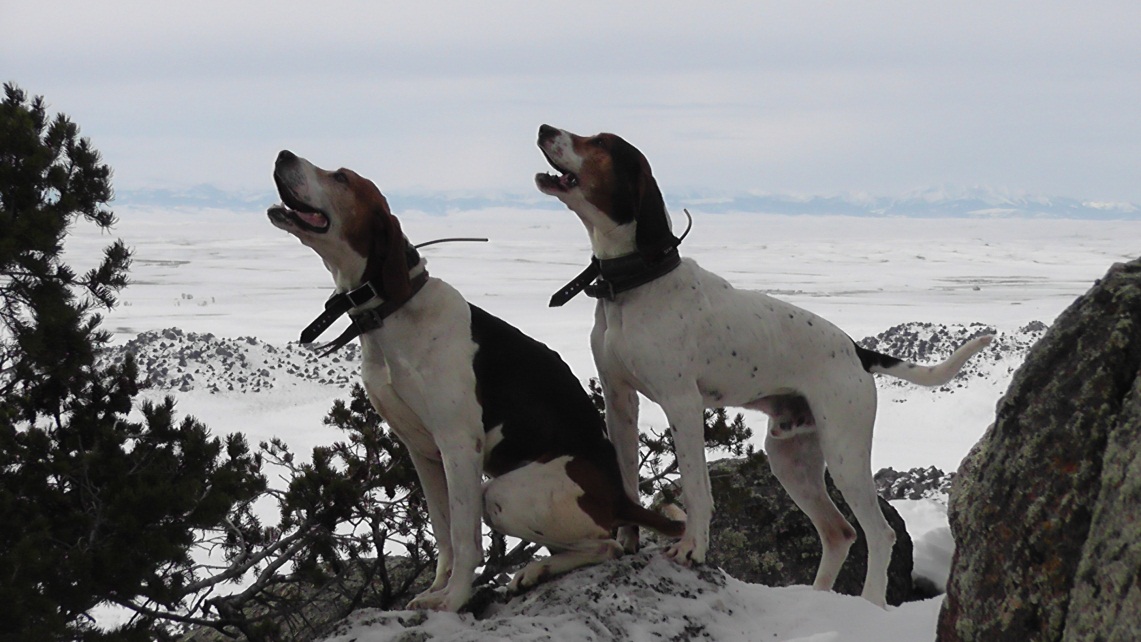 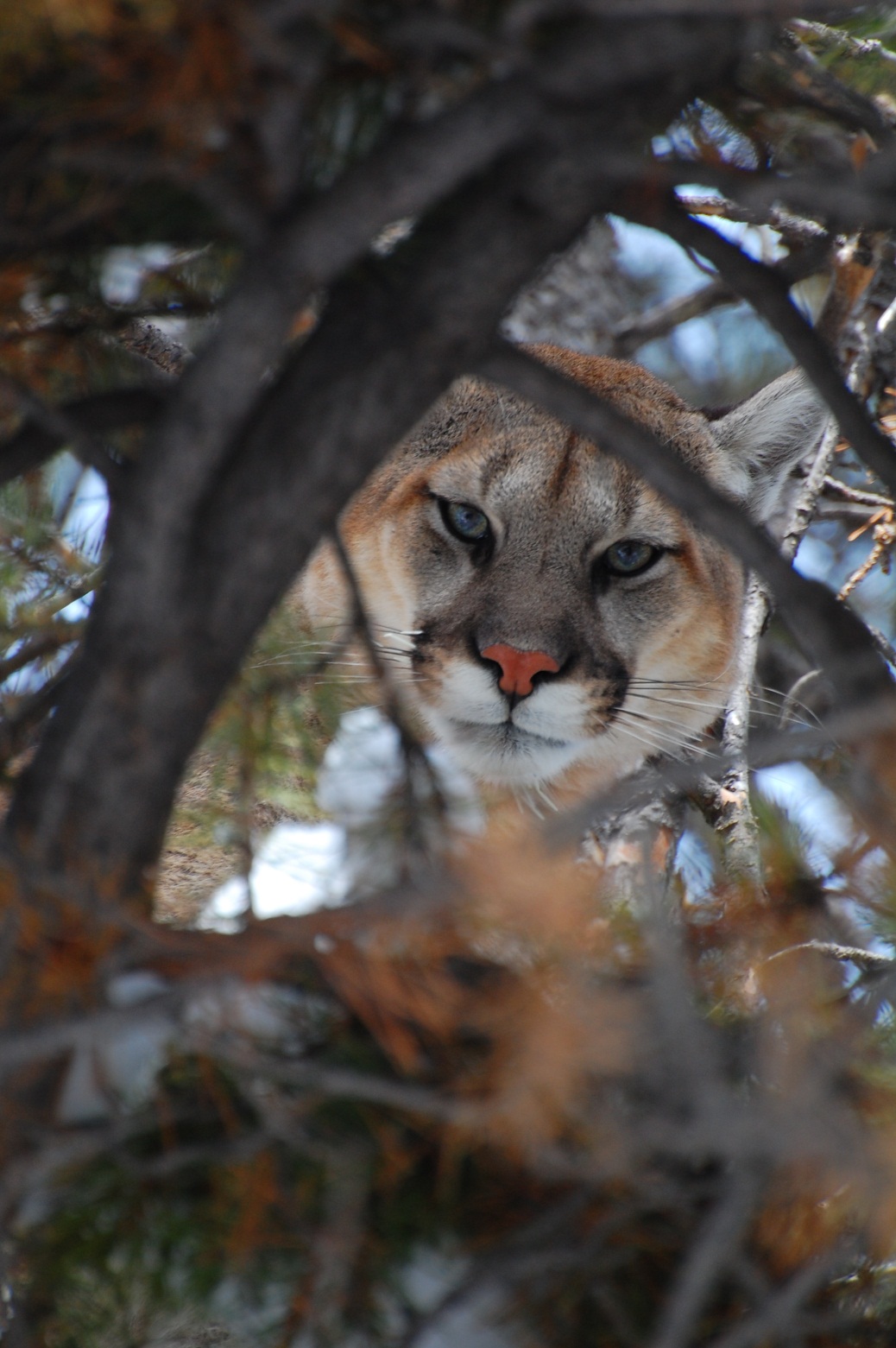 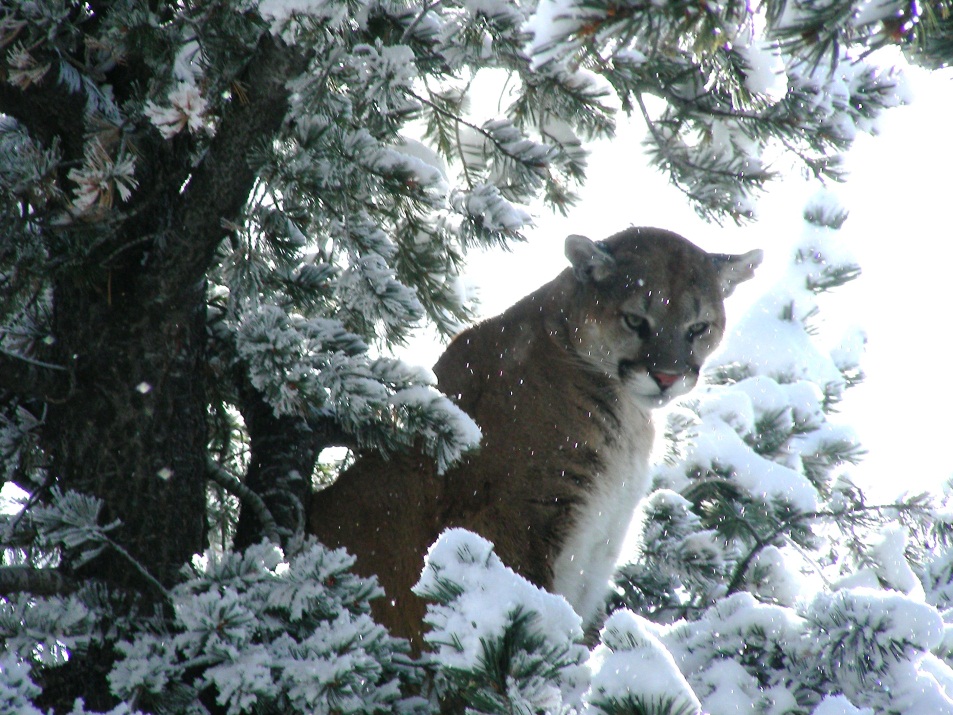 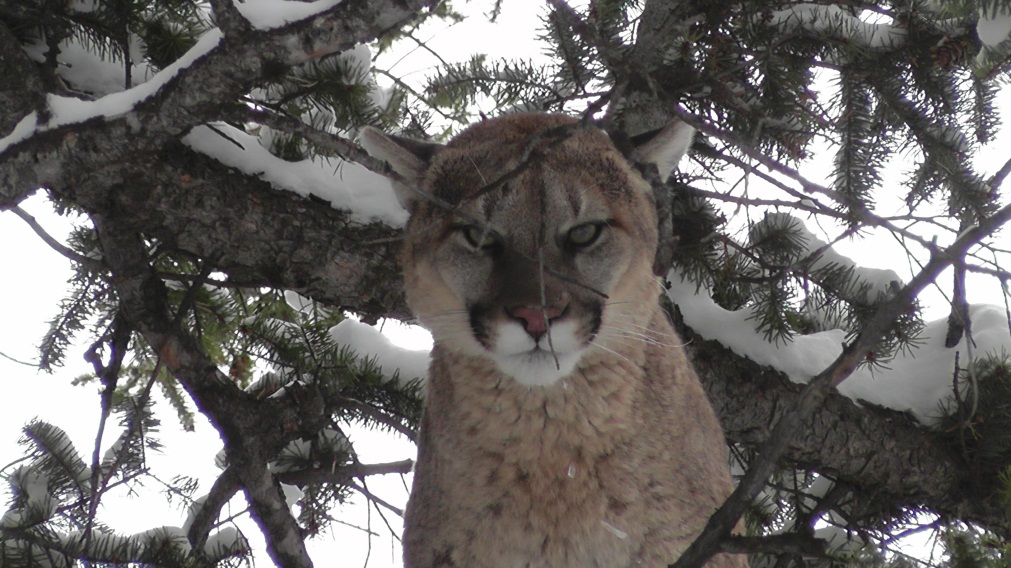 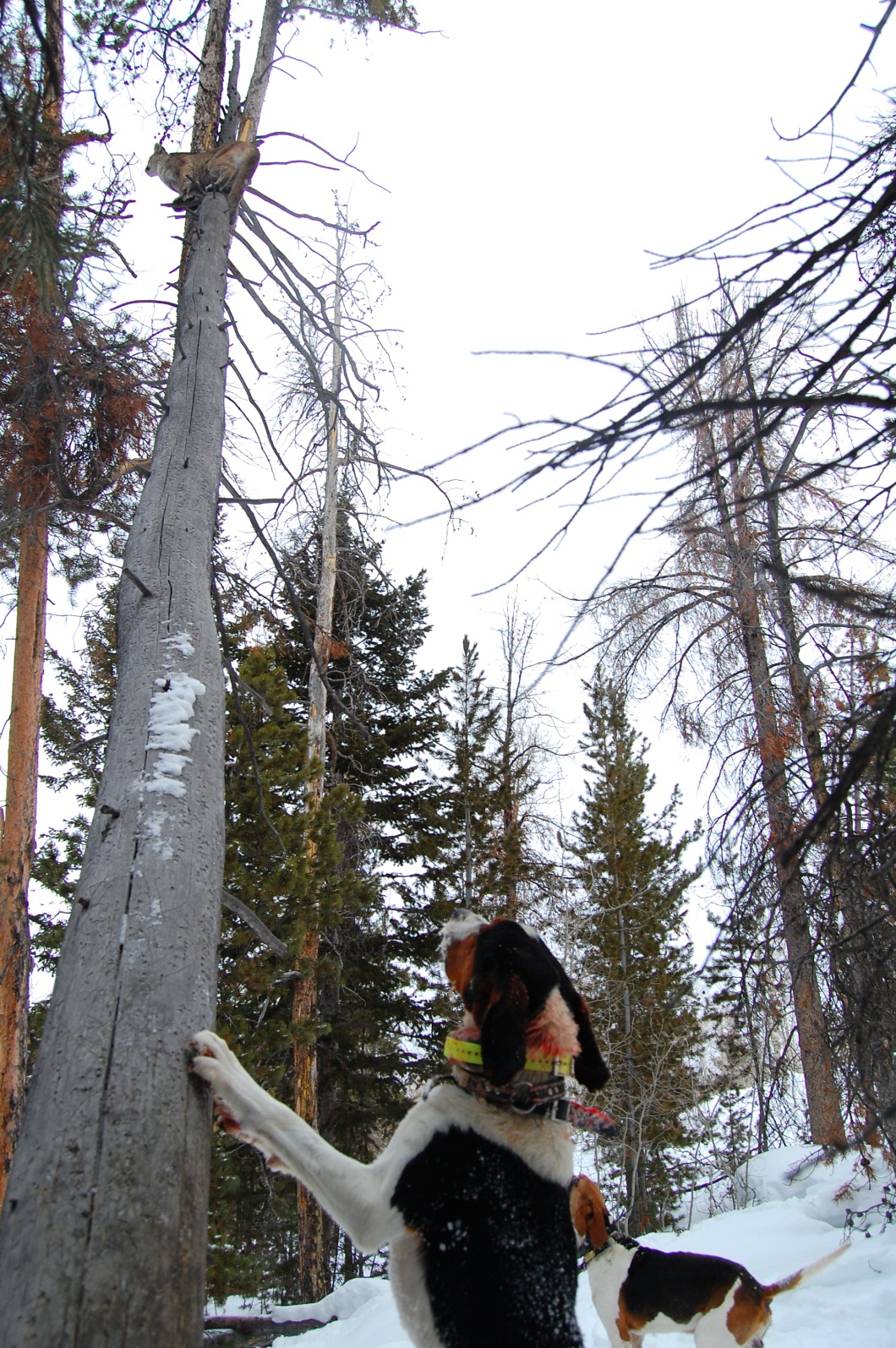 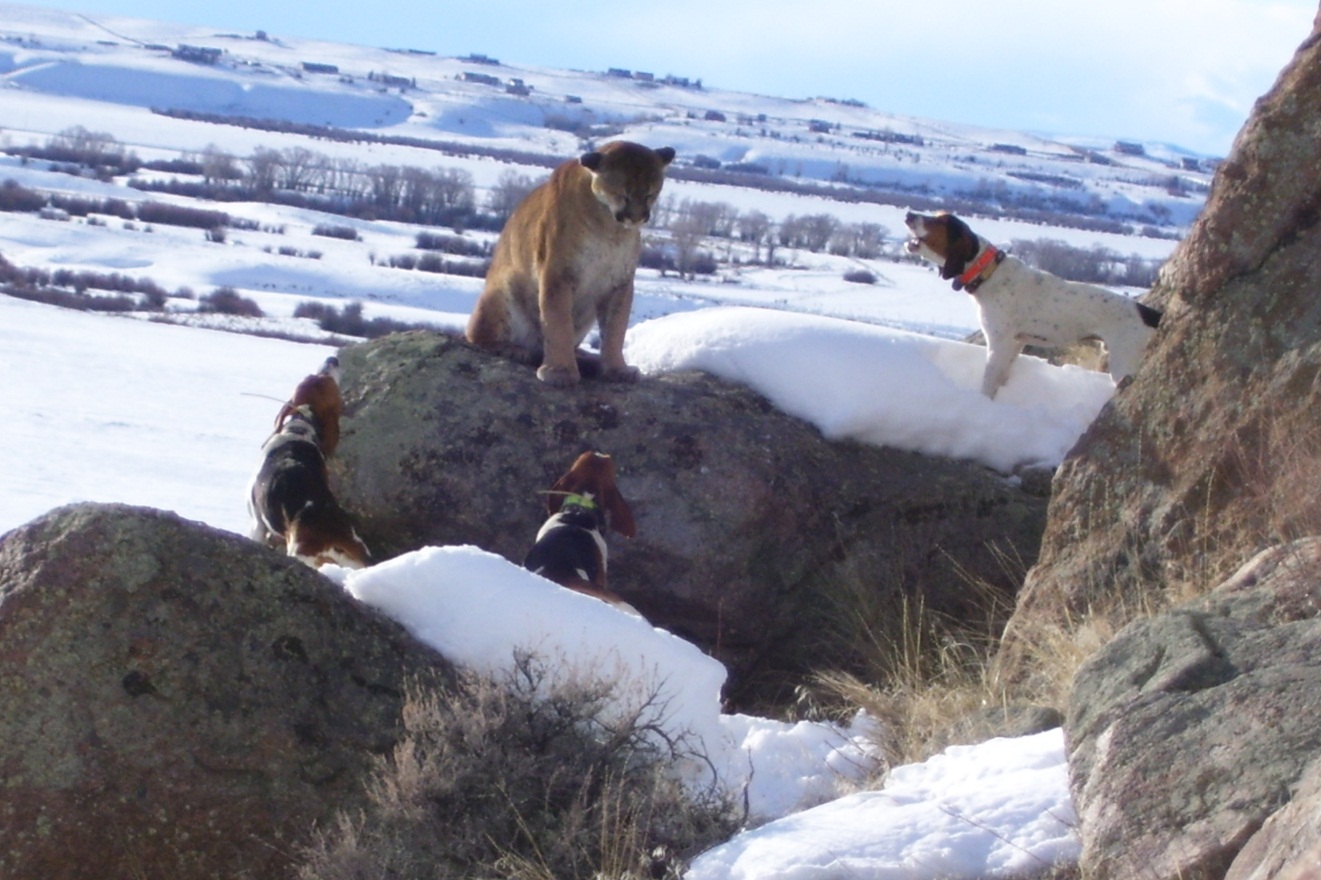 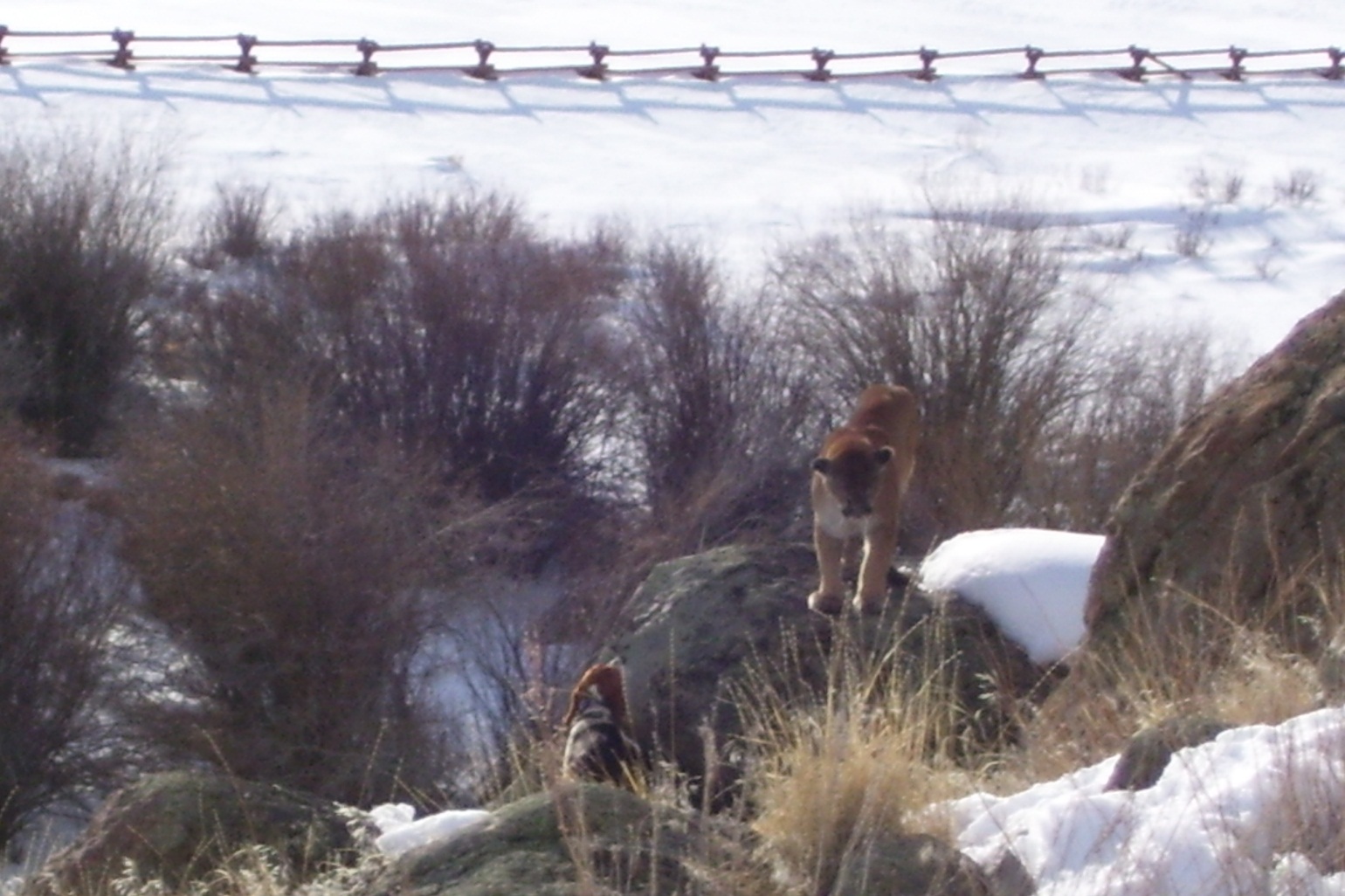 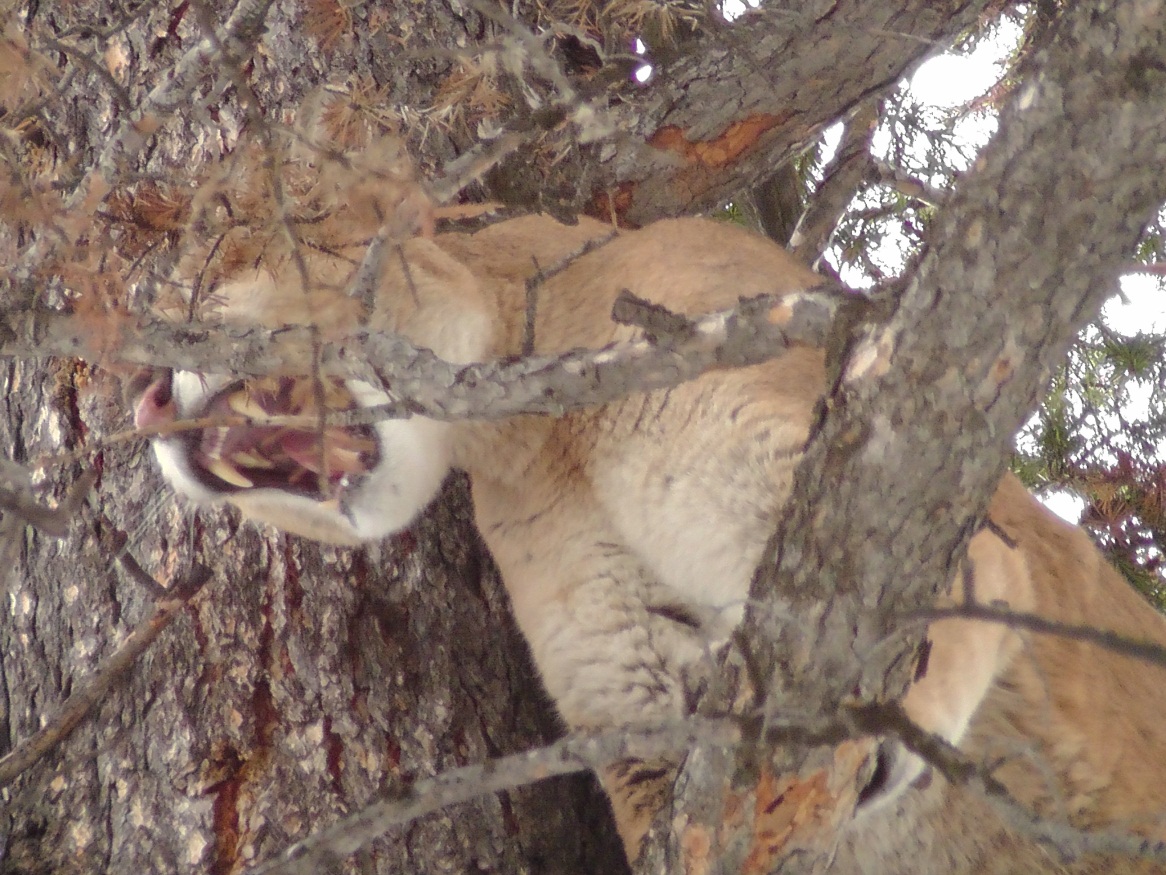 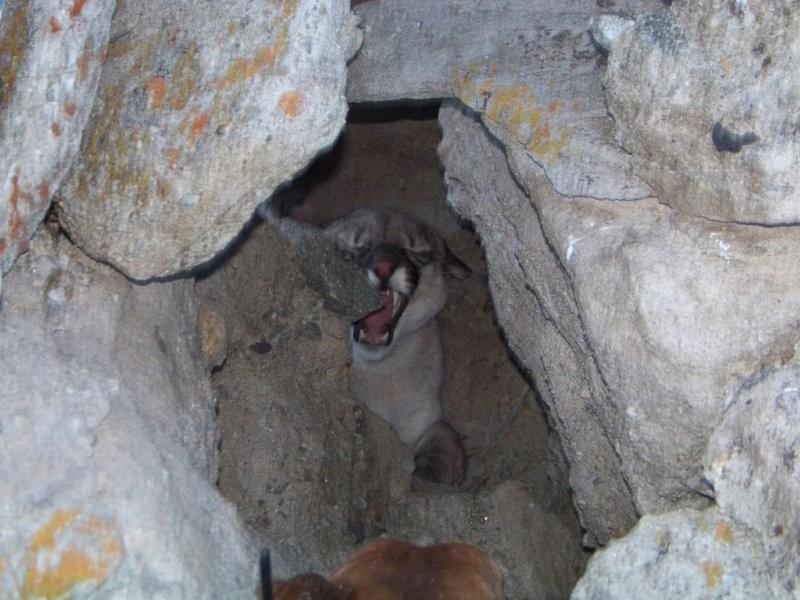 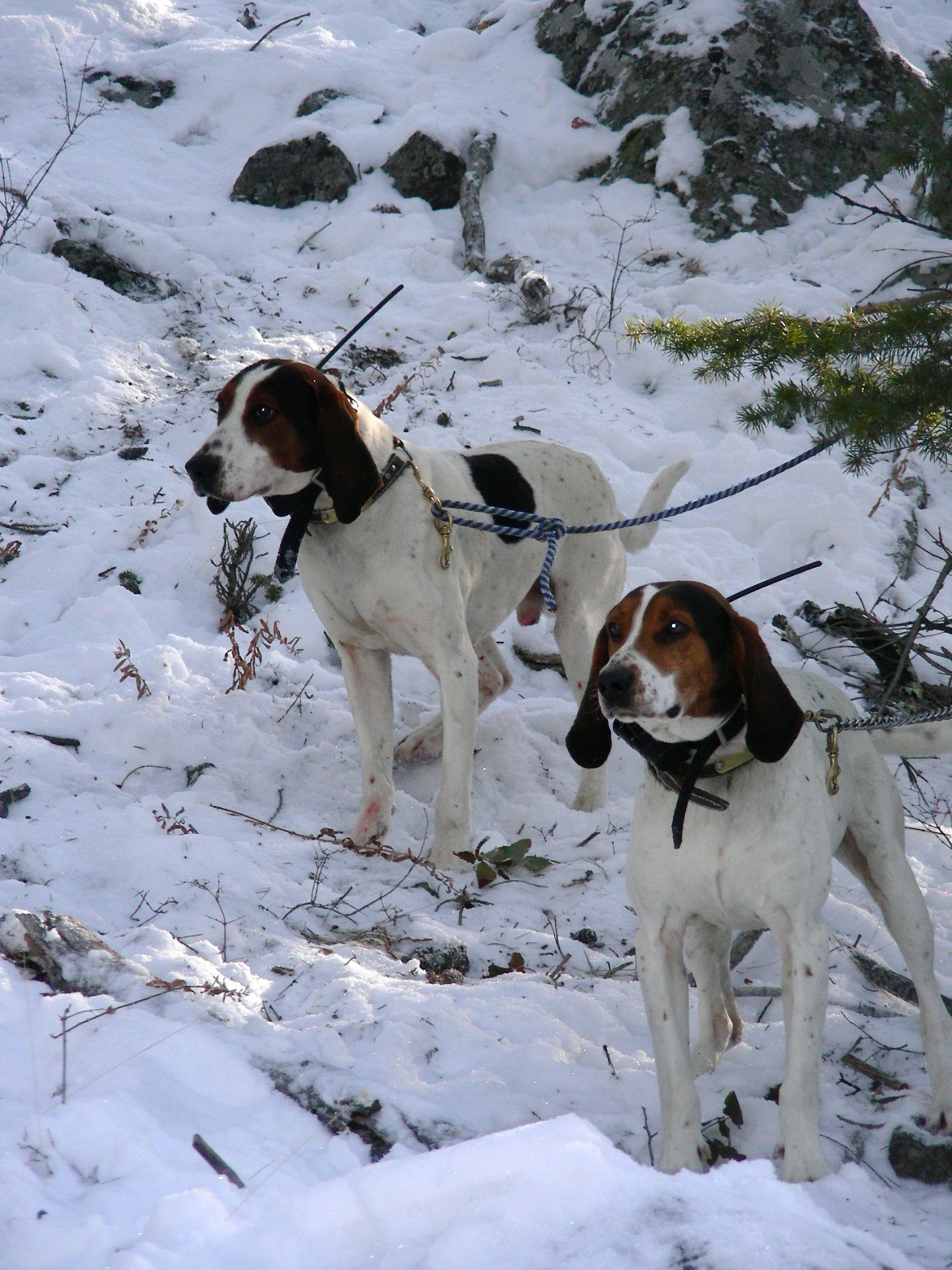 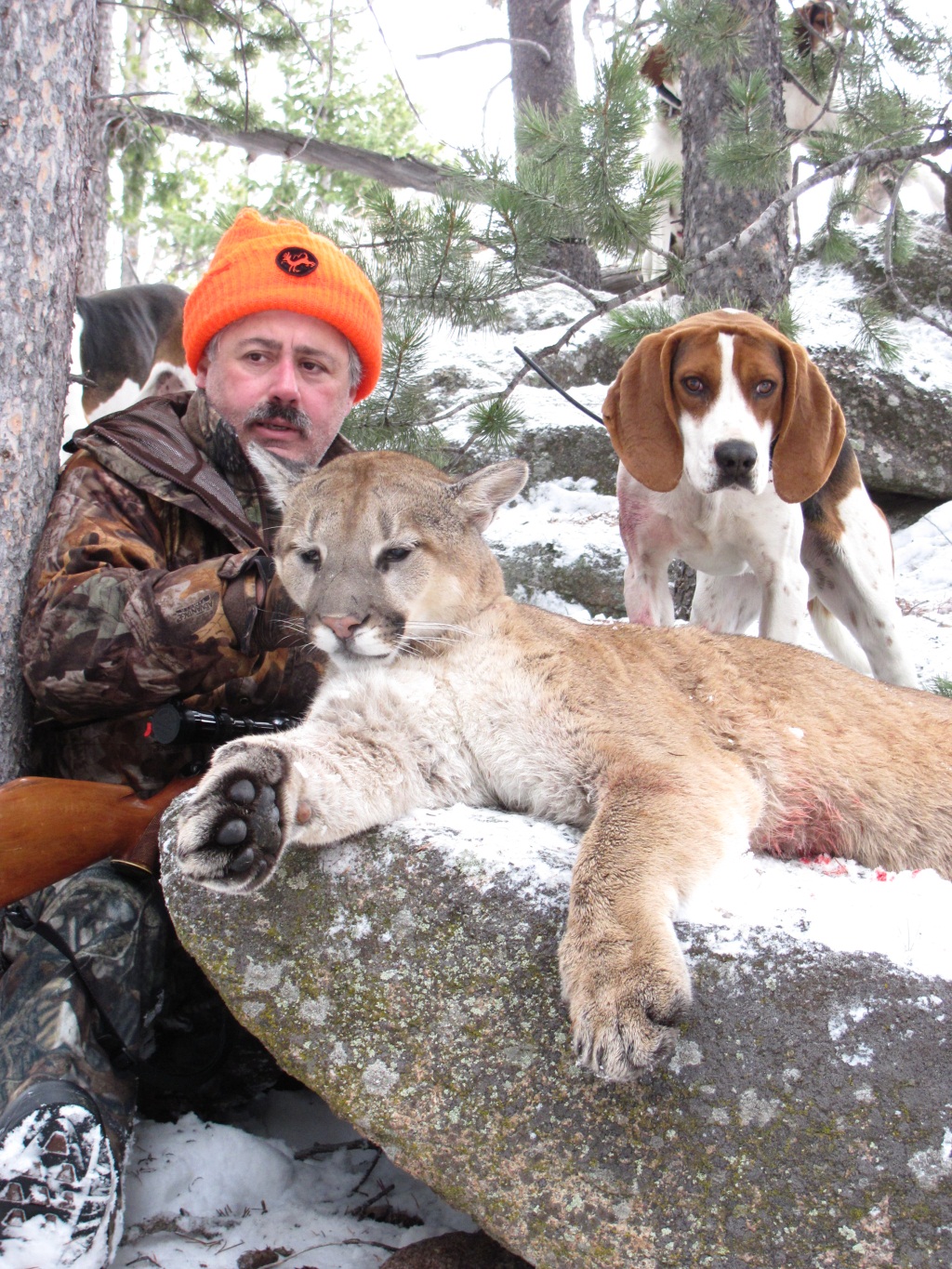 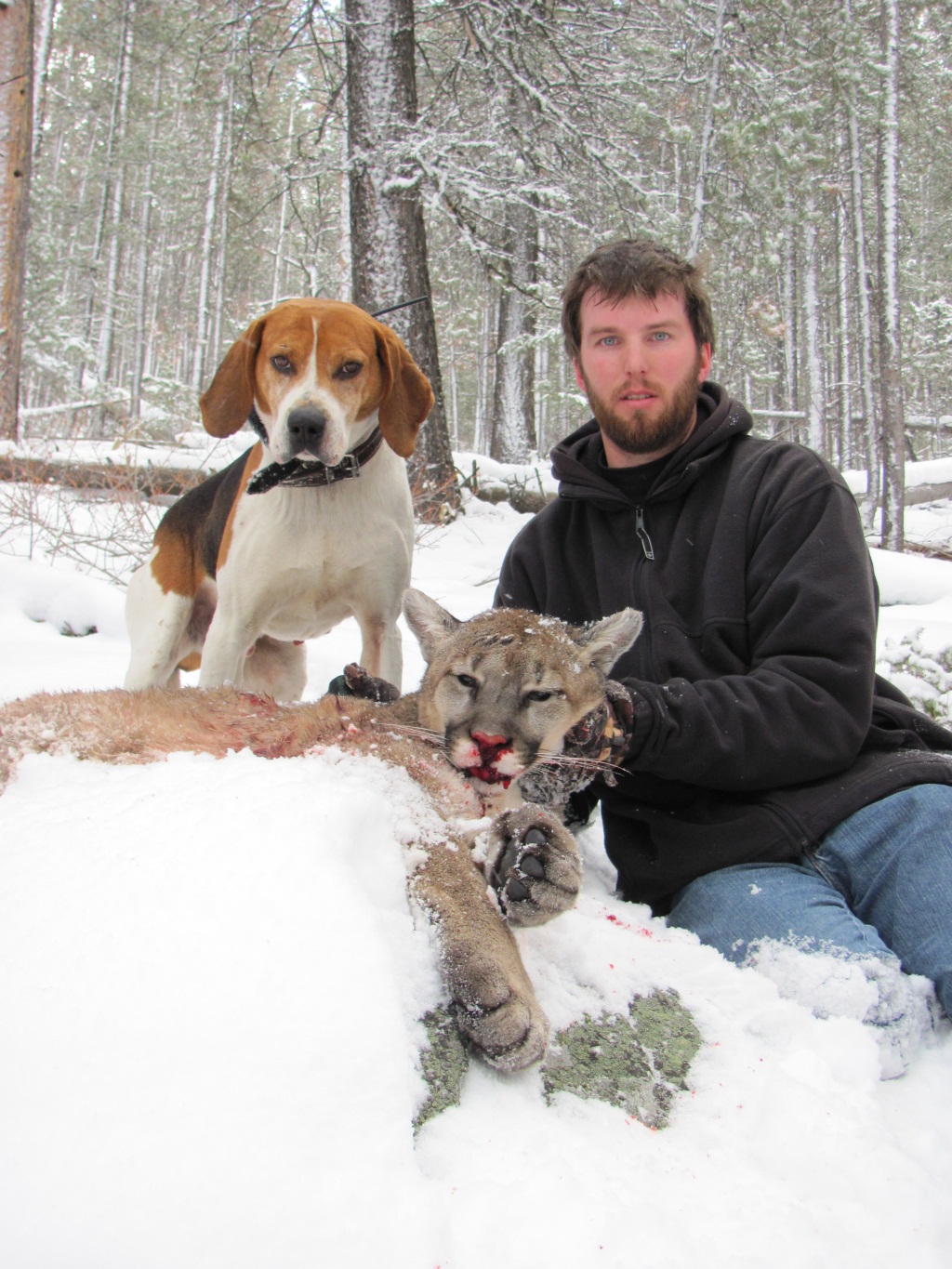 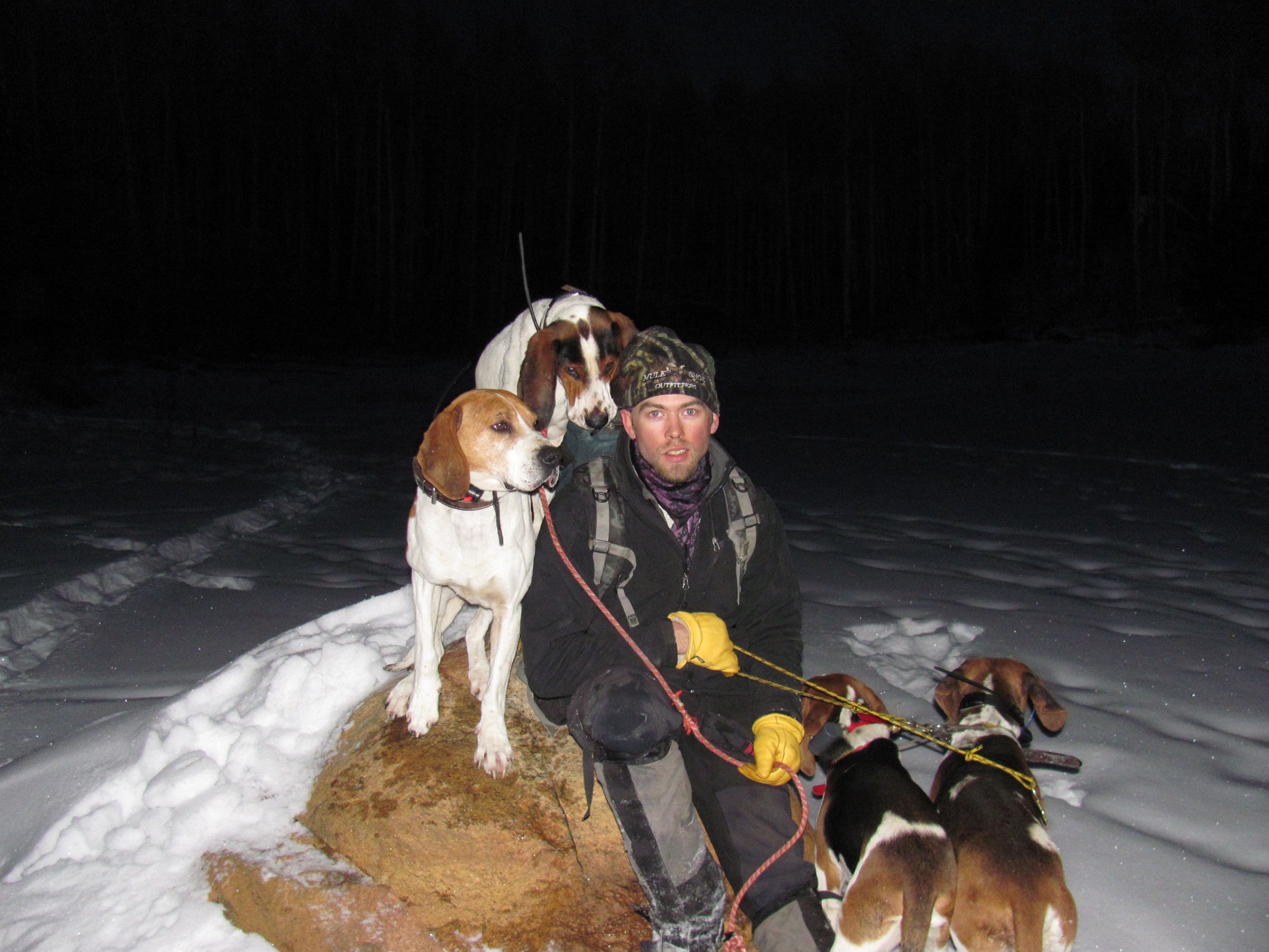